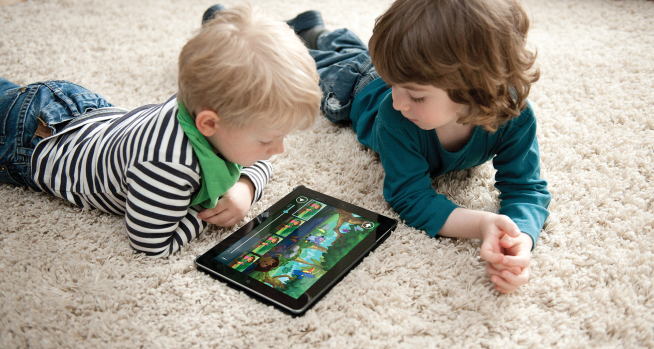 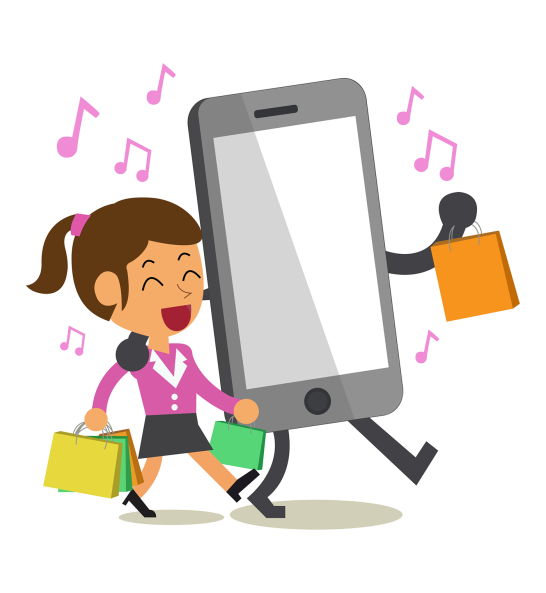 Открытое акционерное общество
«Российские железные дороги»
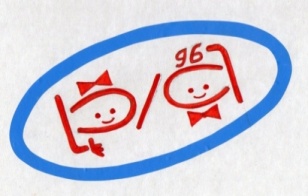 частное 
Дошкольное 
образовательное
учреждение
Детский сад № 96
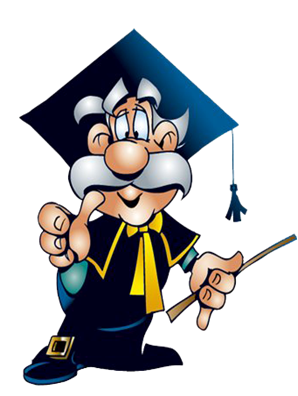 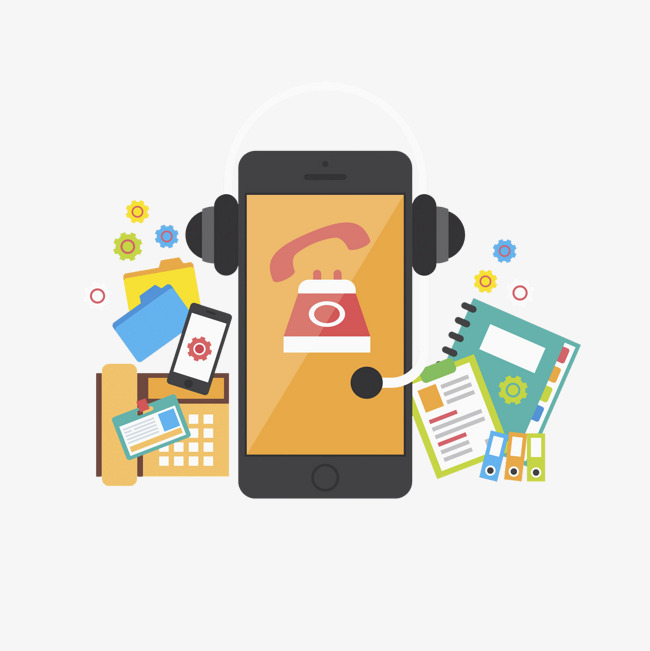